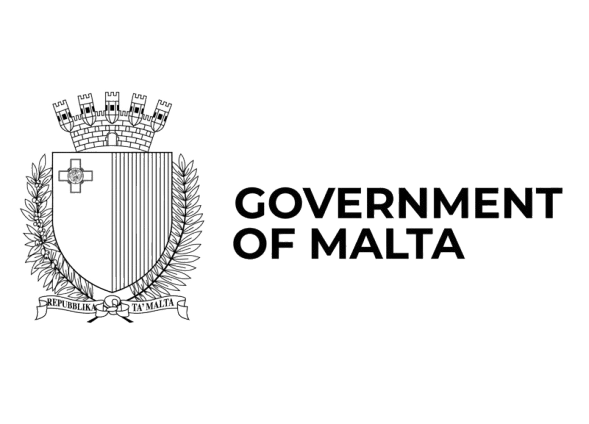 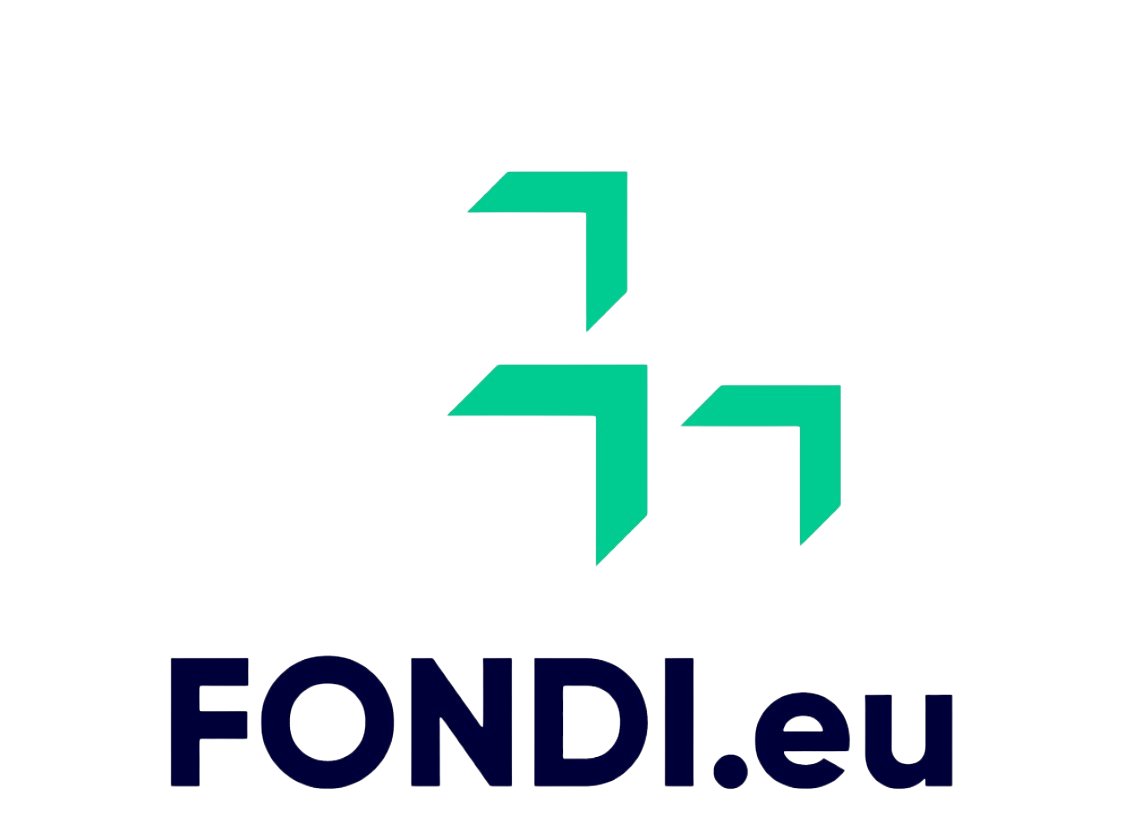 Title
Date
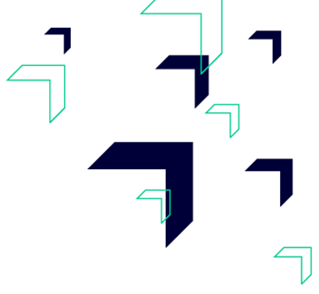 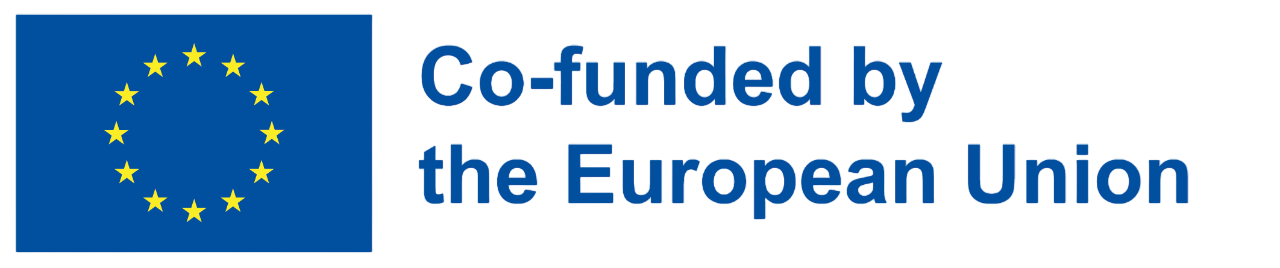 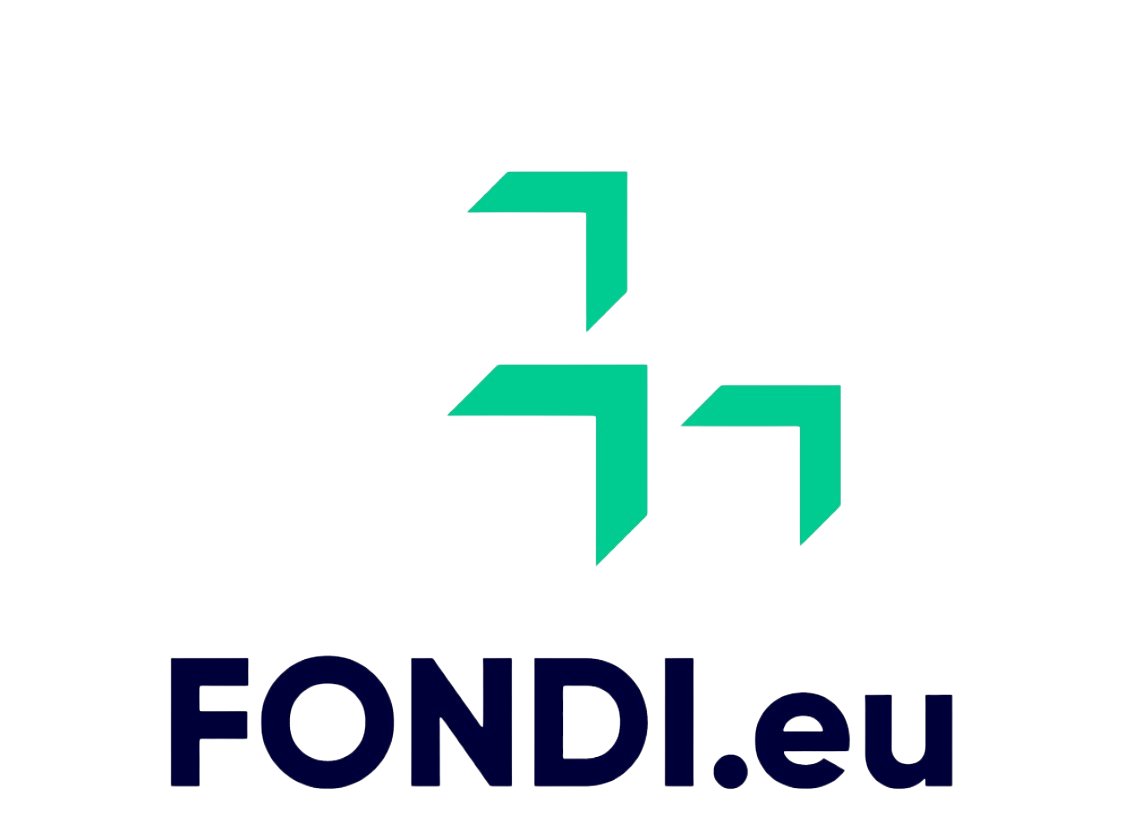 Title / Heading
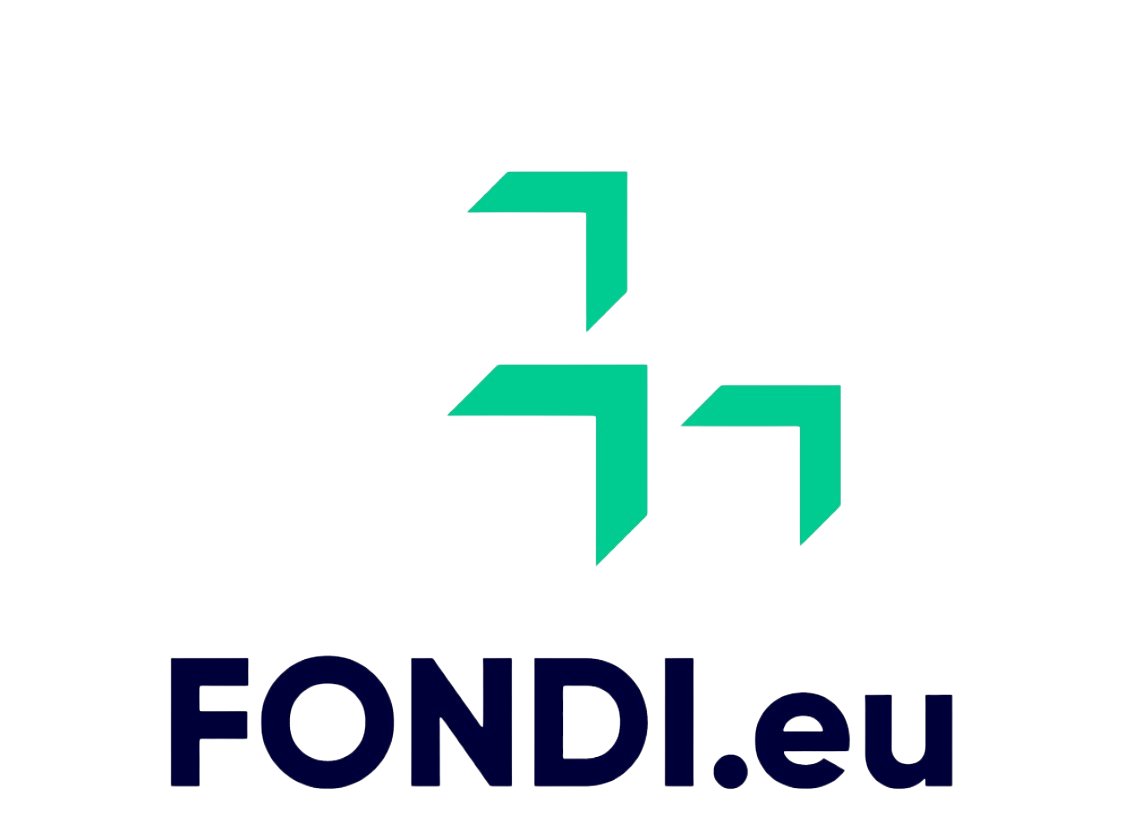 Title / Heading
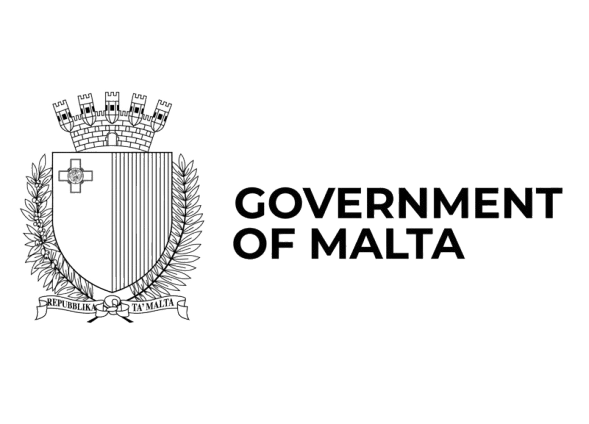 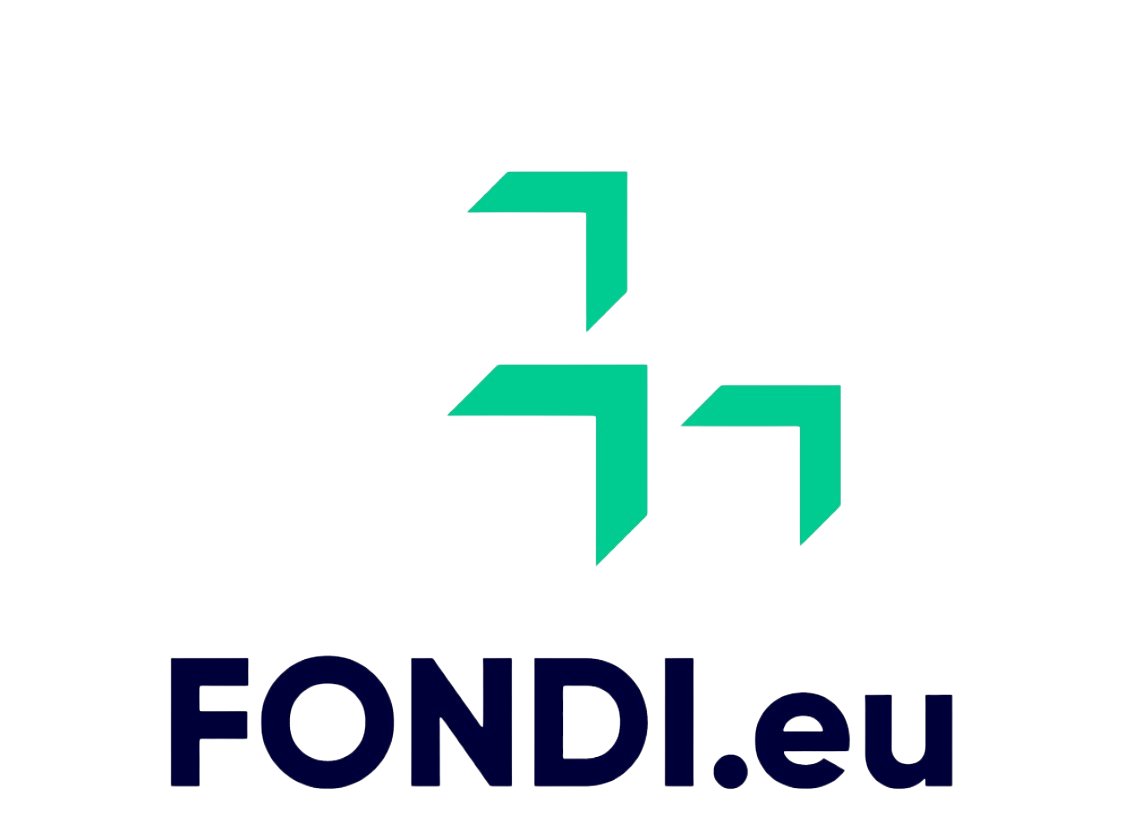 Thank You !
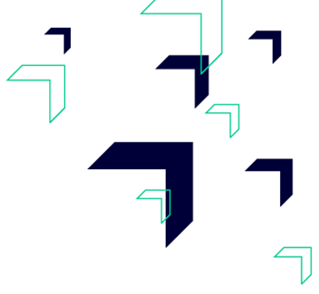 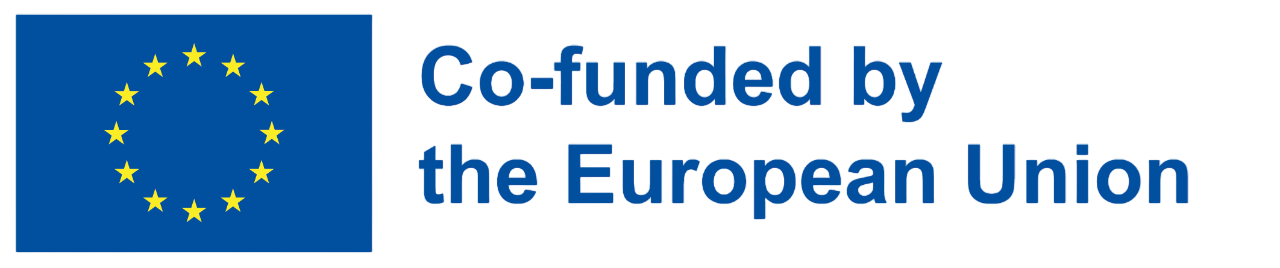